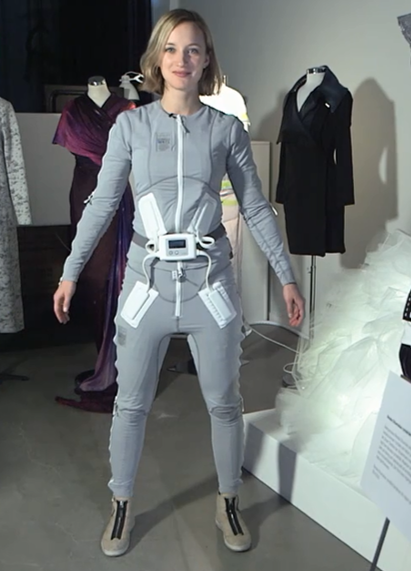 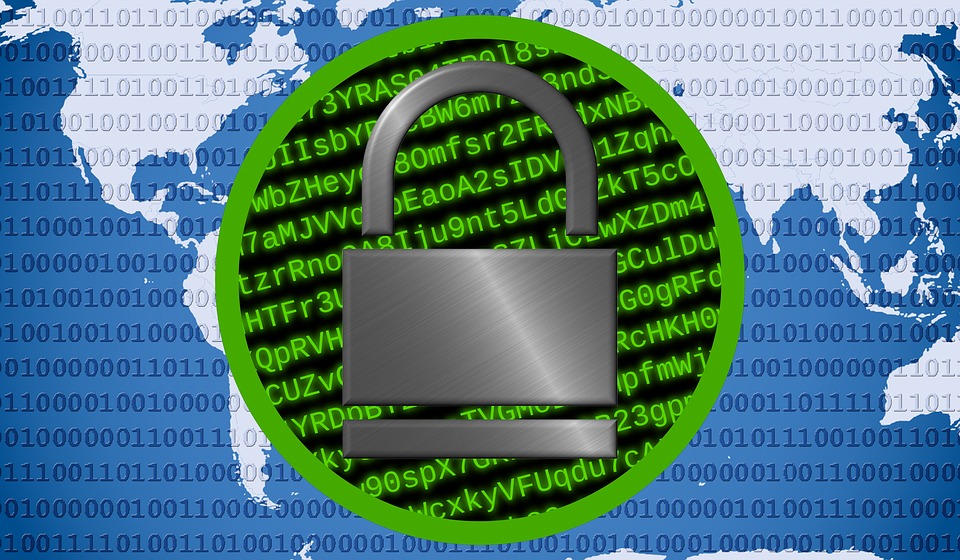 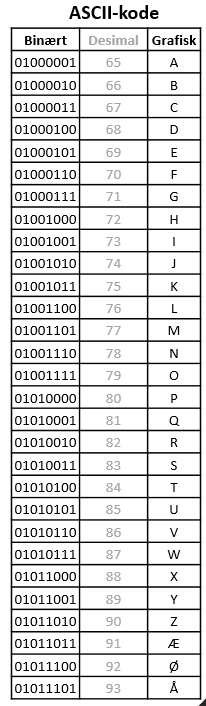 Diskuter i gruppene hva dere husker best fra forrige økt
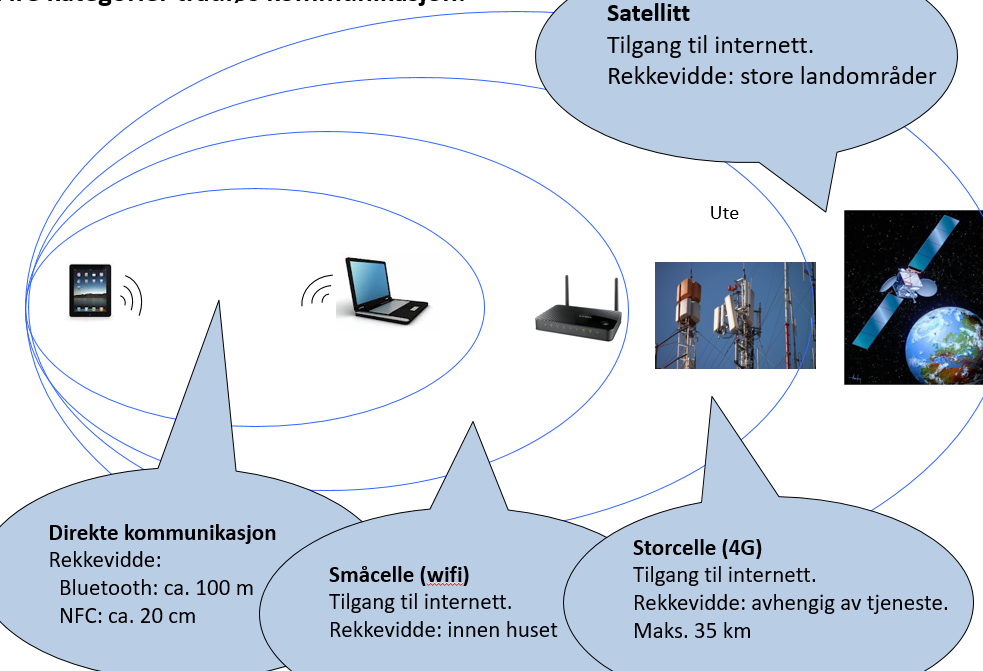 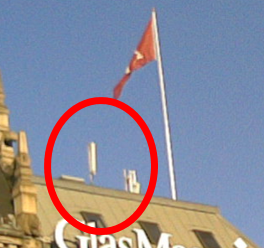 Legg merke til hvilket smart klesplagg vi ser i dette klippet og hvordan det fungerer.
Resultatet fremstilles som en graf
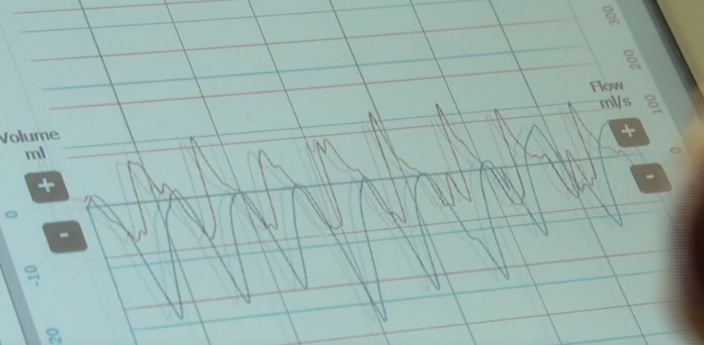 Sensorer i vesten registrerer pusten til barnet.
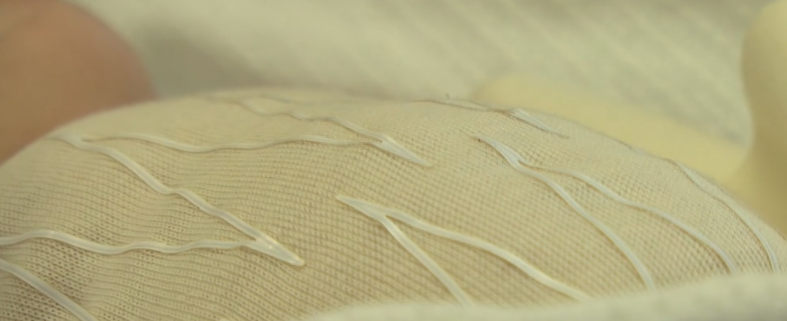 Hvordan kan vi sende slike signal?
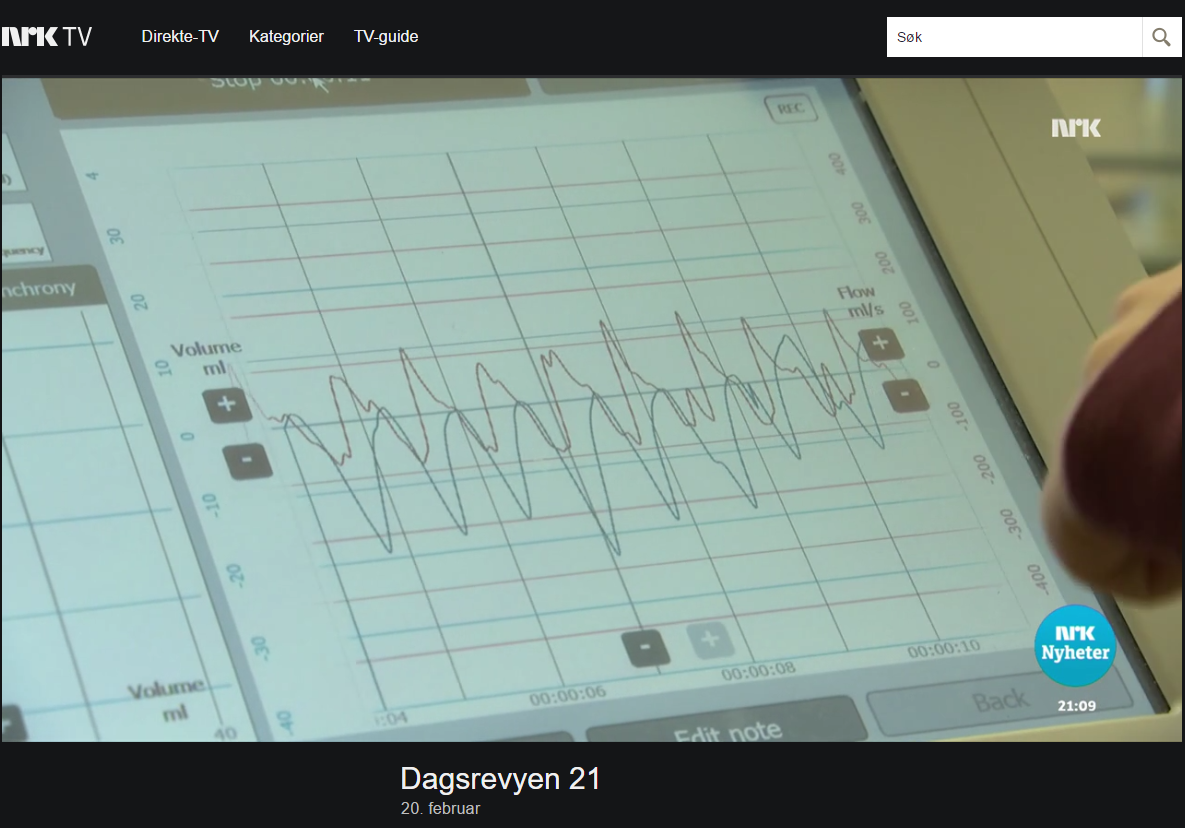 Ved å bruke 0 og 1 …
Desimale tall
Desi kommer fra det latinske decimus, som betyr tiende.
0 1 2 3 4 5 6 7 8 9
Binære tall
Binær kommer fra latin og betyr to og to.
0   1
Omregningstabell
1
0
For å skrive det desimale tallet 3 som binært tall trenger vi to siffer
1
1
1
0
1
1
0
0
0
For å skrive det desimale tallet 8 som binært tall trenger vi fire siffer
Omregningstabell
Omregningstabell
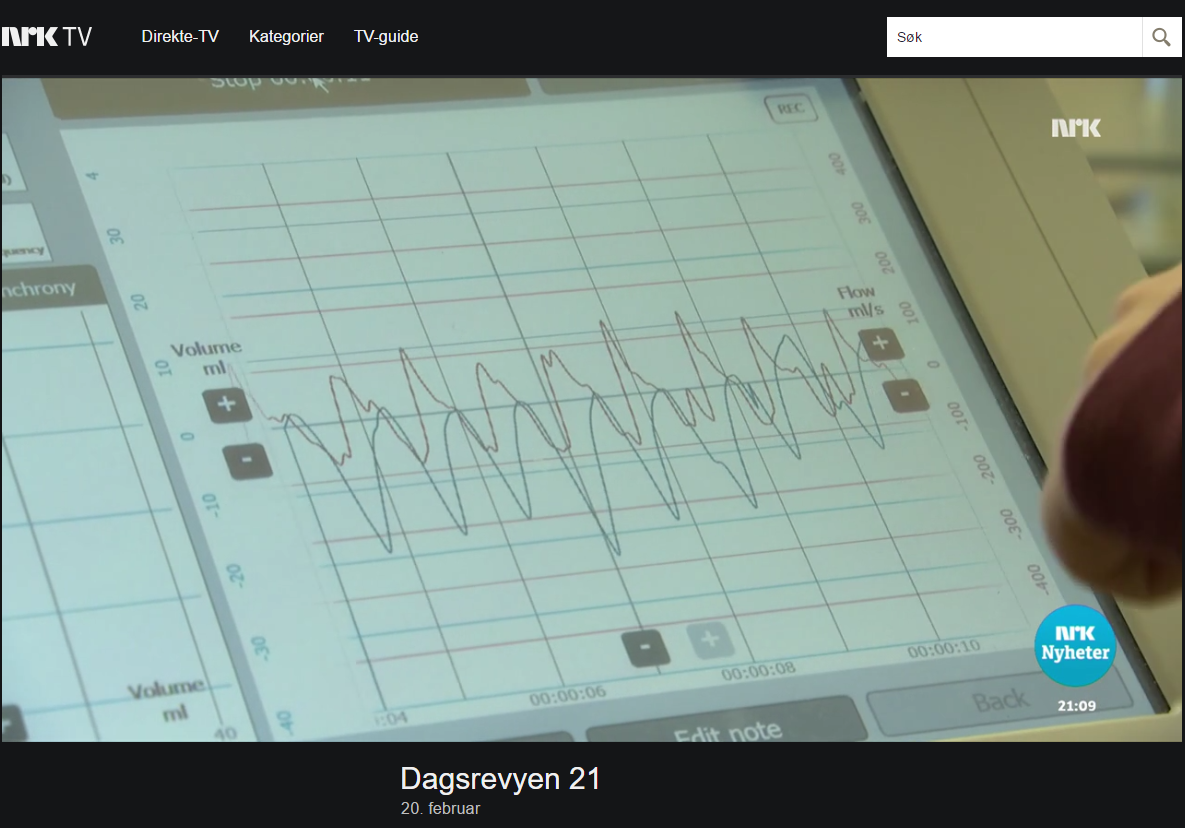 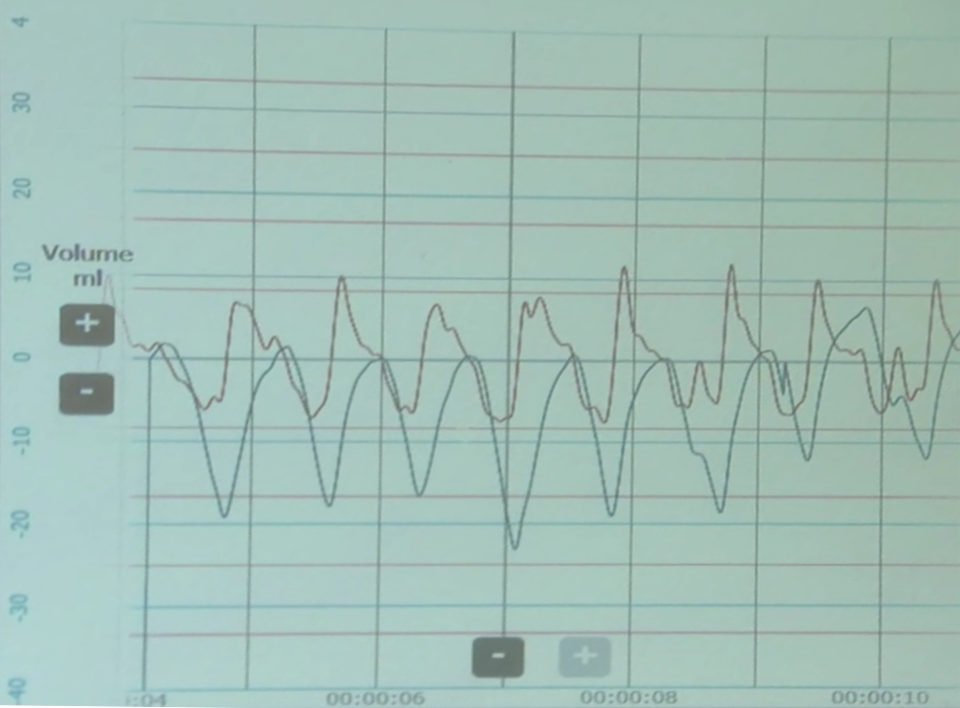 Signaler fra sensorer – f.eks. hjerterytme og lungevolum– kan bli framstilt grafisk med en x- og en y-akse.
Men hvordan skal vi overføre tallverdiene på x- og y-aksen med 0 og 1?
Lungevolum
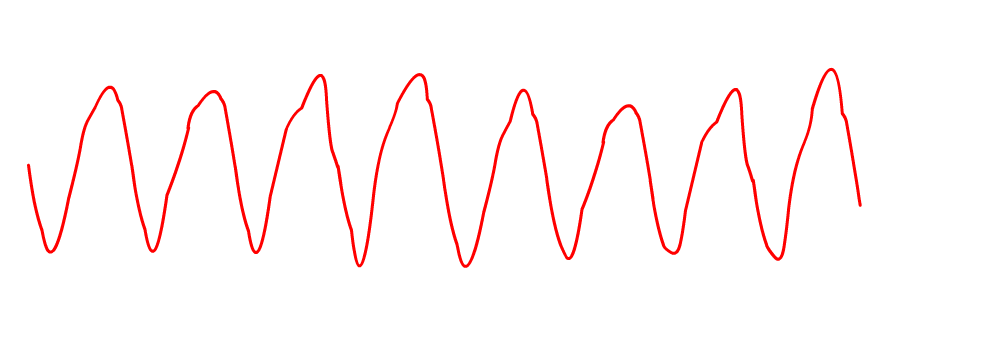 Nivå lungevolum
Vi leser av y-verdiene hvert sekund (bitrate blir da 3 bit per sekund)
Vi har valgt å dele y-aksen inn i åtte nivåer, tallene 0–7 (da blir den binære datastrengen 3 bit)
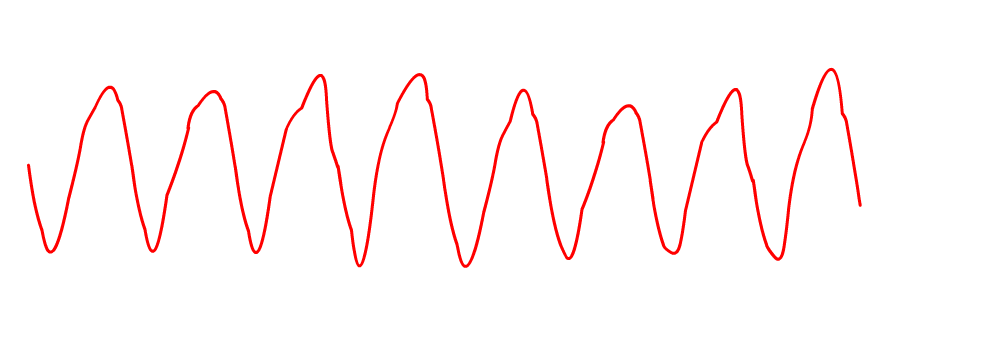 7
6
5
4
3
2
1
3
0
1
Samplings-
punkt
5
13
0
1
2
3
4
5
6
7
8
9
10
11
12
4
1
5
4
[Speaker Notes: Vi leser av verdiene i bestemte punkter på x-aksen. X-aksen viser ofte tid, målt i sekunder. Å lese av i bestemte punkter kalles å «sample». Antall avlesningspunkter per sekund, kalles «samplingsfrekvens». Vi setter av tidspunktene vi leser av signalverdien i en tabell.

Så leser vi av signalverdien på y-aksen for hvert tidspunkt. Y-aksen på det opprinnelige signalet viste volum målt i ml. Vi har delt inn y-aksen i 8 ulike nivå (0-7) og det er verdien på nivået som overføres. Både sender og mottaker må vite hvor stor volumintervall hvert nivå tilsvarer. Verdiene på y-aksen blir ført inn i samme tabellen x-aksen.]
Nå må nivåverdiene omgjøres til binære tall
3
11
1
1
5
101
4
100
1
1
5
101
Omregningstabell
100
4
I dette tilfellet var y-aksen delt inn i åtte nivåer. Det vil si at den binære datastrengen skal skrives med tre siffer (=tre bit). Derfor legger vi til 0 foran.
0
1
1
0
0
1
0
1
1
0
0
1
1
0
0
1
0
1
0
1
0
Nivå lungevolum
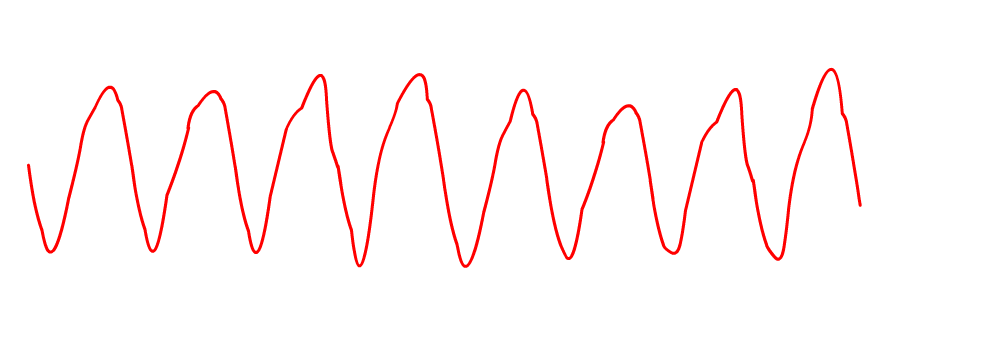 Så setter vi sammen alle de binære tallene på y-aksen til en sammenhengende bitstrøm
6
5
4
3
2
1
0
Tid 
sample
13
0
1
2
3
4
5
6
7
8
9
10
11
12
011001101100001101100
Nivå lungevolum
Mottakeren vet at den skal lese av tre og tre bit for  finne rett nivå på y-aksen. Og den vet hvor lang tid det er mellom hvert målepunkt (samplingsfrekvens)
7
6
5
4
3
2
1
0
Samplings-
punkt
0
1
2
3
4
5
6
7
8
Mottakeren rekonstruerer signalet etter målepunktene
011
001
101
001
101
100
100
Nivå lungevolum
Dette var det opprinnelige signalet som ble målt
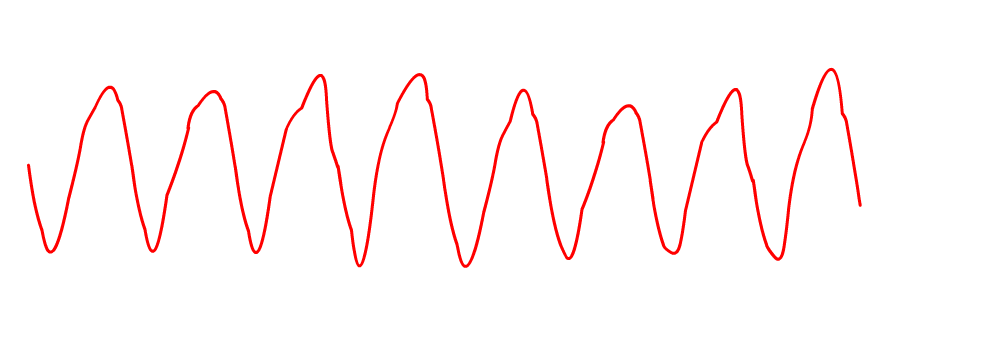 7
6
5
4
3
2
1
0
Dette signalet ble rekonstruert i mottakeren
Samplings-
punkt
13
0
1
2
3
4
5
6
7
8
9
10
11
12
Signalet som er rekonstruert i mottakeren tilsvarer ikke helt det opprinnelige signalet som ble målt.
Nivå lungevolum
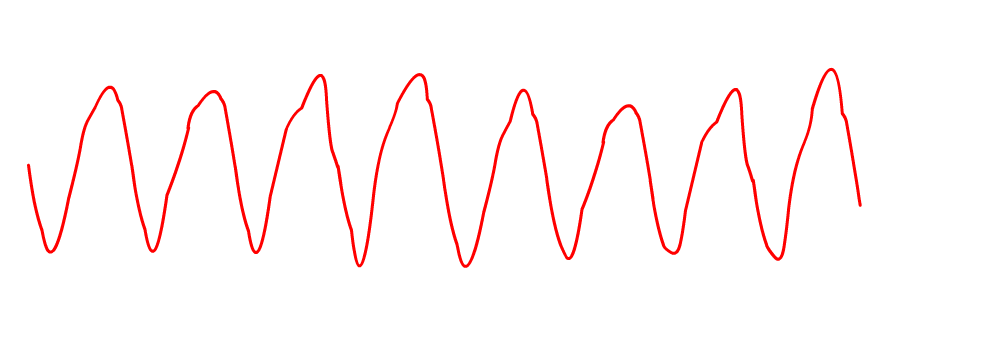 7
6
Hvordan få mindre feil så de to signalene blir  likere?
5
4
3
2
1
0
Samplings-
punkt
13
0
1
2
3
4
5
6
7
8
9
10
11
12
Sampling og digitalisering vil alltid innføre feil fordi signalet må rekonstrueres i mottakeren ut fra et endelig antall målepunkter.
011001101100001101100
[Speaker Notes: Vi kan redusere feilen ved å gjøre rutene i rutenettet mindre:
Sample oftere. Det vil si å ha flere og tettere målepunkter på x-aksen
Dele y-aksen inn i flere nivåer. Da trenger vi flere bit per målepunkt for å få overført verdien (16 nivå = 4 bit, 32 nivåer = 5 bit)]
Sampling
Gjør bitstrengen om til titallsystemet og bruk verdiene til å lage en graf i koordinatsystemet i oppgaven Sampling i elevheftet.
Sammenlign din graf med den opprinnelige grafen:
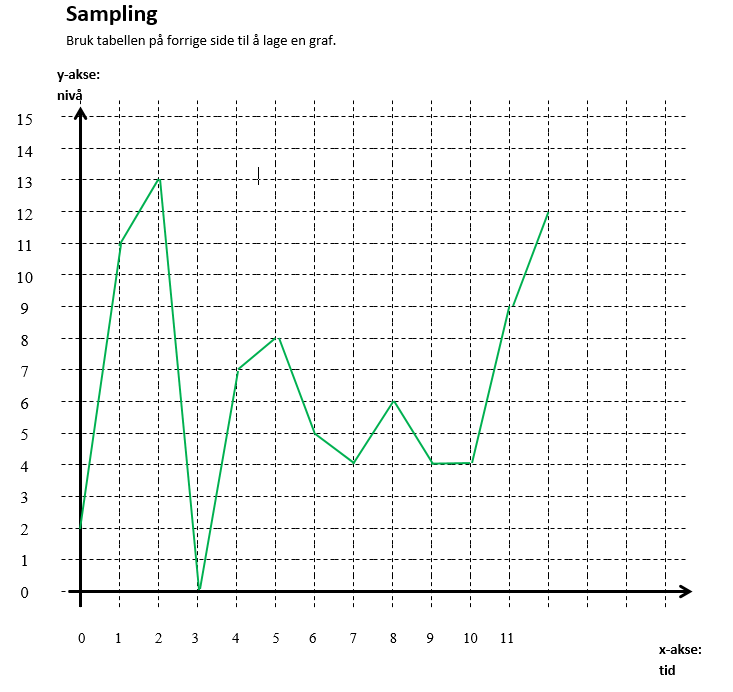 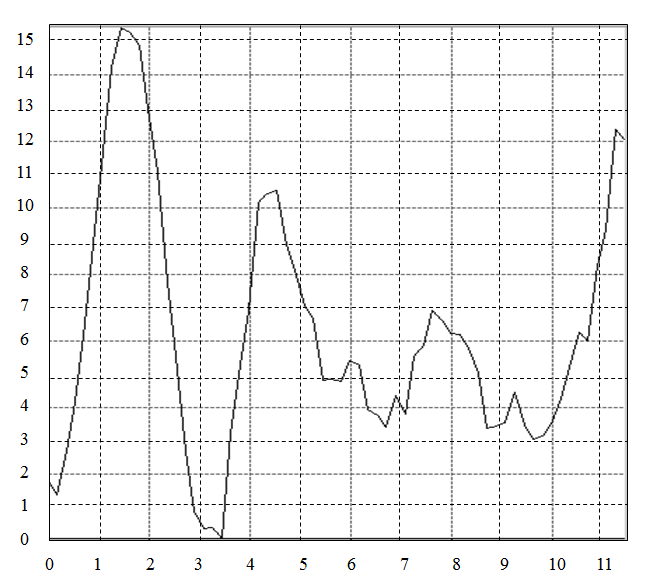 Den opprinnelige grafen
Eksempel på en graf som er sampla
Sammenlign din graf med den opprinnelige grafen:
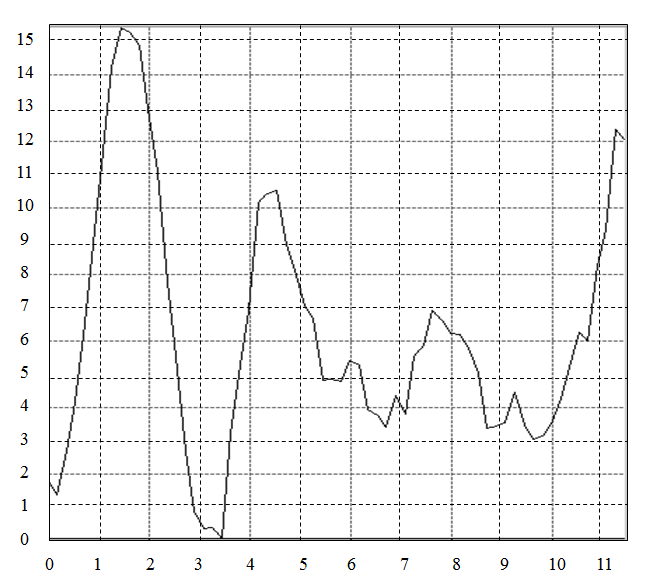 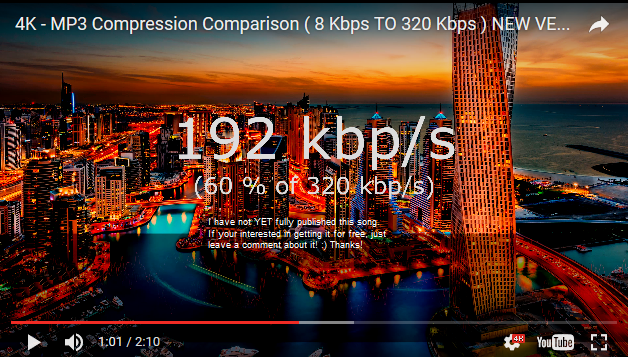 Oppdrag snakketøy
Idékonkurranse fra Snakketøyet AS
Finn opp et smart klesplagg som kommuniserer med internett for å dekke et behov. 
Presenter ideen gjennom film eller bildeserie.
Oppdrag snakketøy
Hva slags informasjon skal overføres?
Hvor ofte må det samples?
Trengs noen sensorer?
Er noe av informasjonensensitiv og må krypteres?
Tekniske data
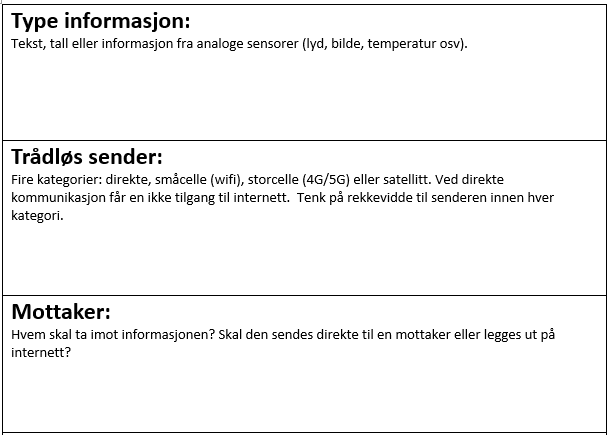 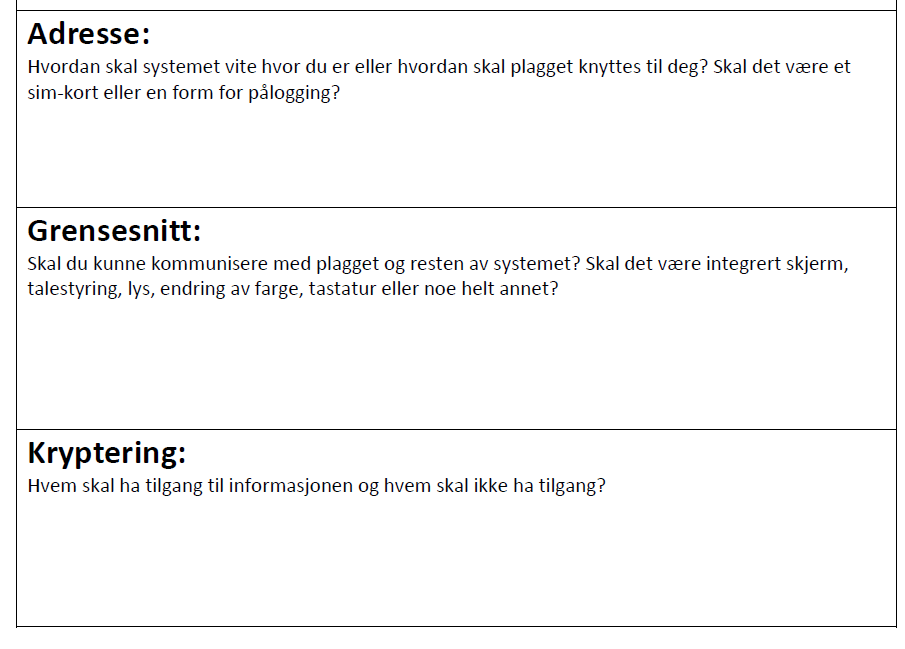 Lag et flytskjema
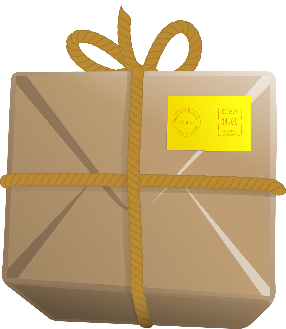 leverer en adressert pakke på
sender
post i butikk
sender all posten til en
mottaker
terminal
Leverer pakken til
Pakken transporteres derfra med et
bud
fly
postmottak
pakken tas med ut av et
pakken havner på riktig
Krav til presentasjonen
på 3 minutter presentere ideen deres gjennom en film eller bildeserie

Filmen/bildeserien skal:
formidle tydelig hva ideen er
vise flytskjema som forklarer hvordan informasjonen blir sendt fra sender til mottaker og hva som skjer i de ulike delene av systemet
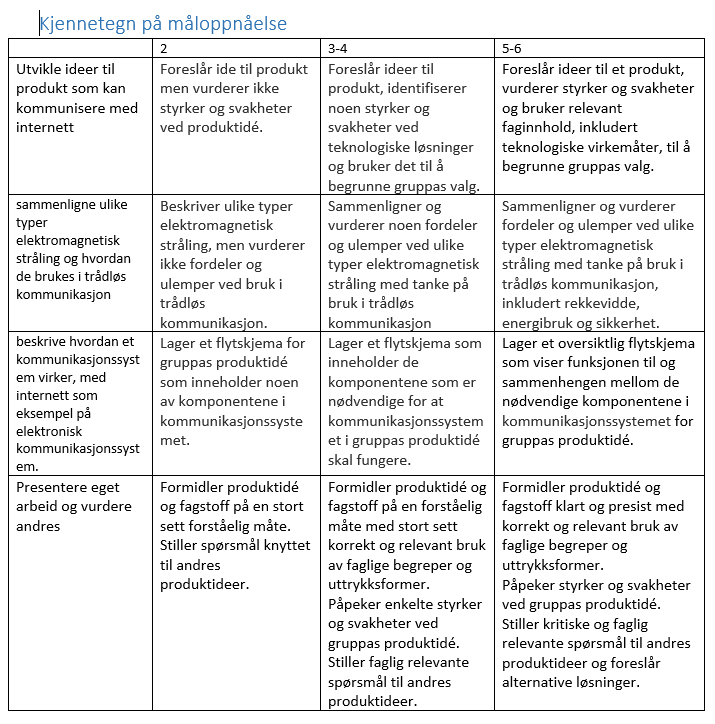 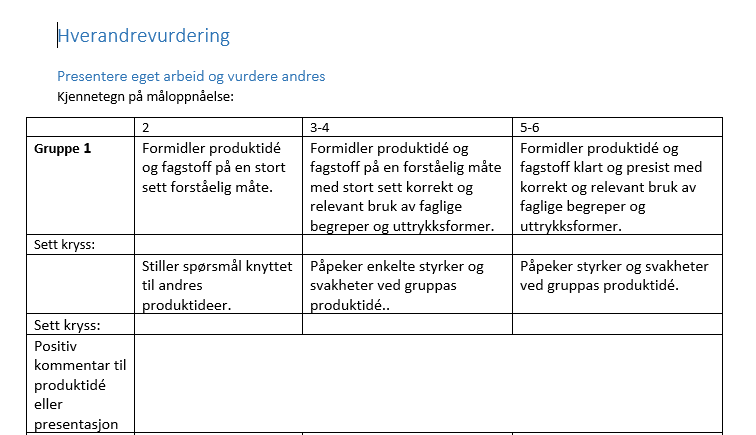